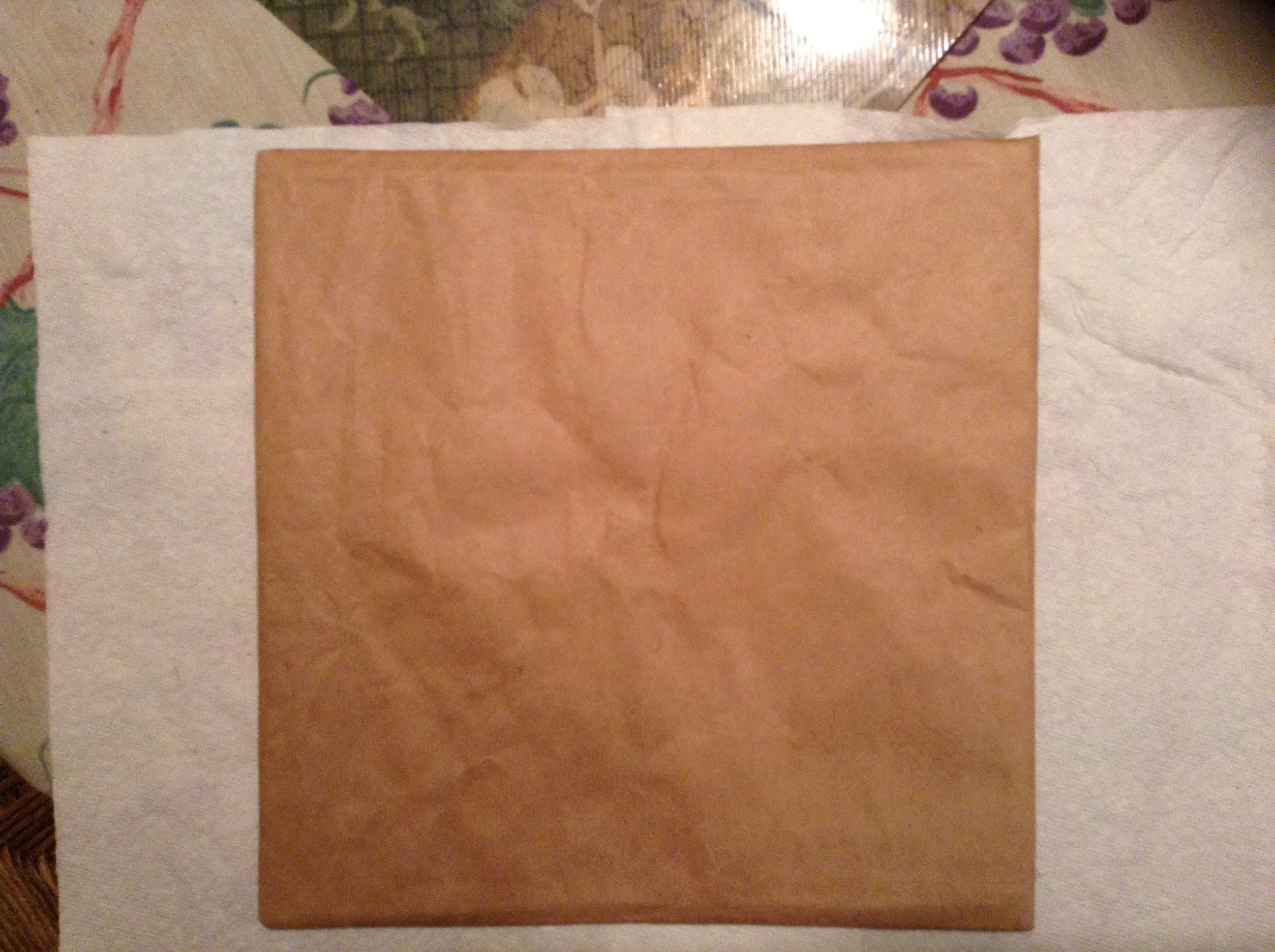 My Back Pages – B. Dylan  4:20
Five O’clock World – A. Reynolds  2:59
Laugh, Laugh – R. Elliott  3:19
What Does It Take To Win Your Love For Me –J. Bristol, H. Fuqua, V. Bullock  3:27
I Ain’t Gonna Eat Out My heart Anymore – P. Sawyer & L. Burton  3:17
I Can’t Quit Her – A. Kooper & I. Levine  3:10 
The Sun Ain’t Gonna Shine Anymore – B. Crewe & B. Guido  3:37
I love You – C. White  2:49
I Put A Spell On You – S.J. Hawkins  4:18
The In Crowd – B. Page  3:29
Live For Today – Shapiro, I. Mogul & M. Julien  3:23
Go Now – L. Banks 3:17
Tobacco Road – J. Loudermilk  3:57
We Gotta Get Out Of This Place – B. Mann & C. Well  5:56
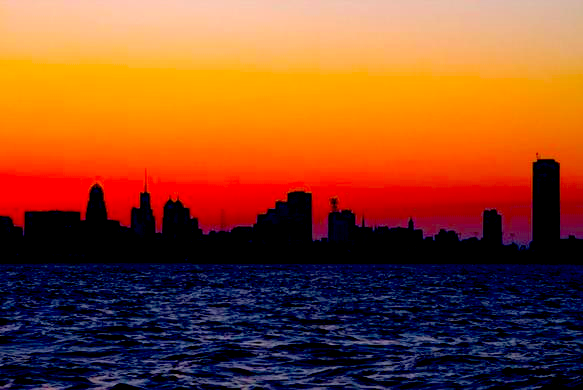 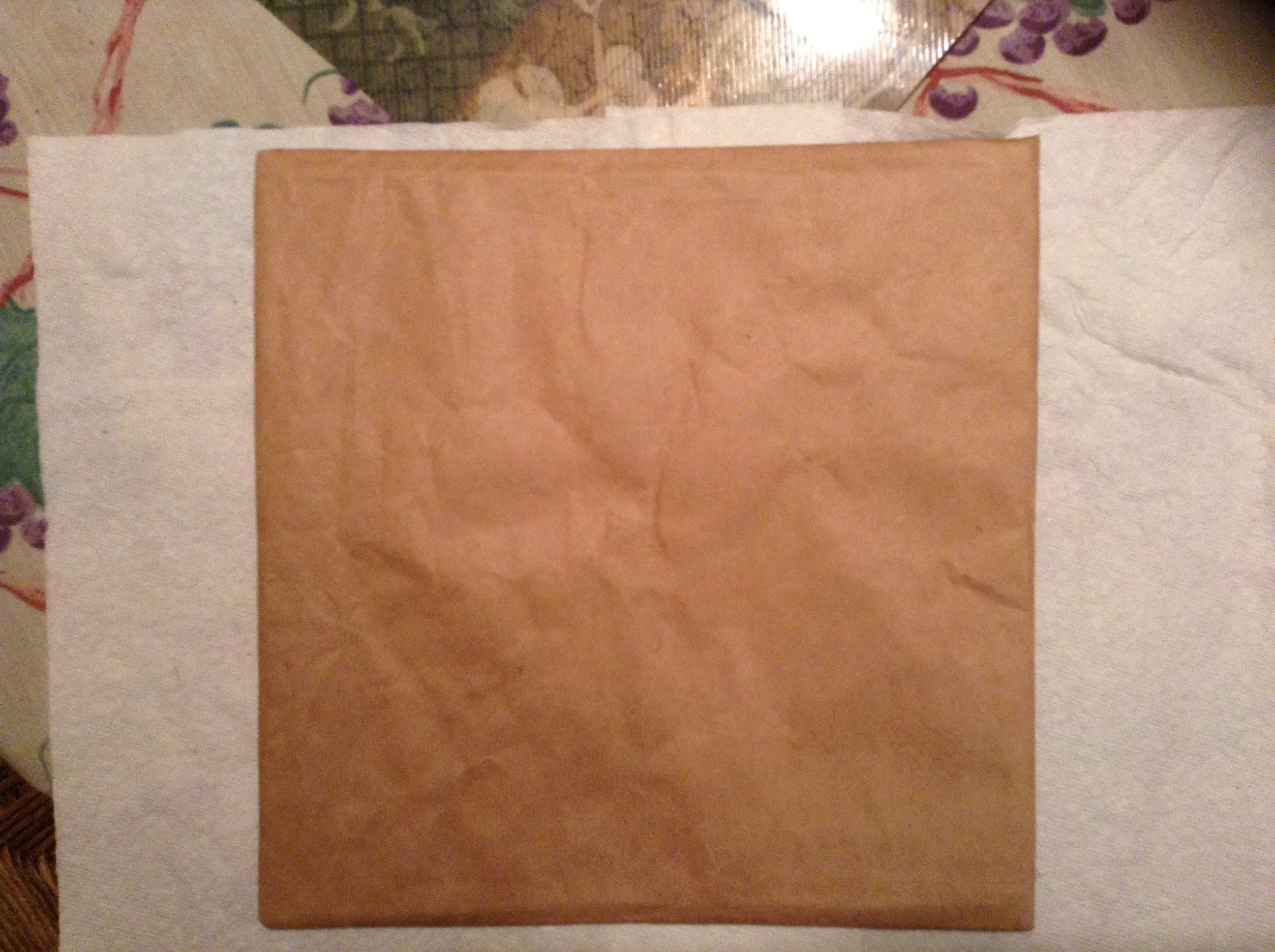 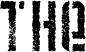 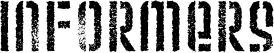 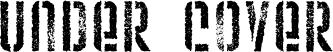 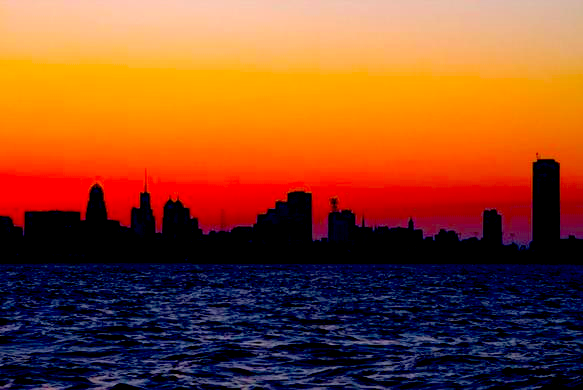 Howard Fleetwood Wilson II – Drums / Percussion /Effects / Vocals
Duane Skibinski – Horns, flute, harp, keyboards, guitar, vocals
James Flynn – Piano, organ, guitars, vocals
Mark Dux – Bass, guitar, vocals
Stuart Ziff  - Guitars
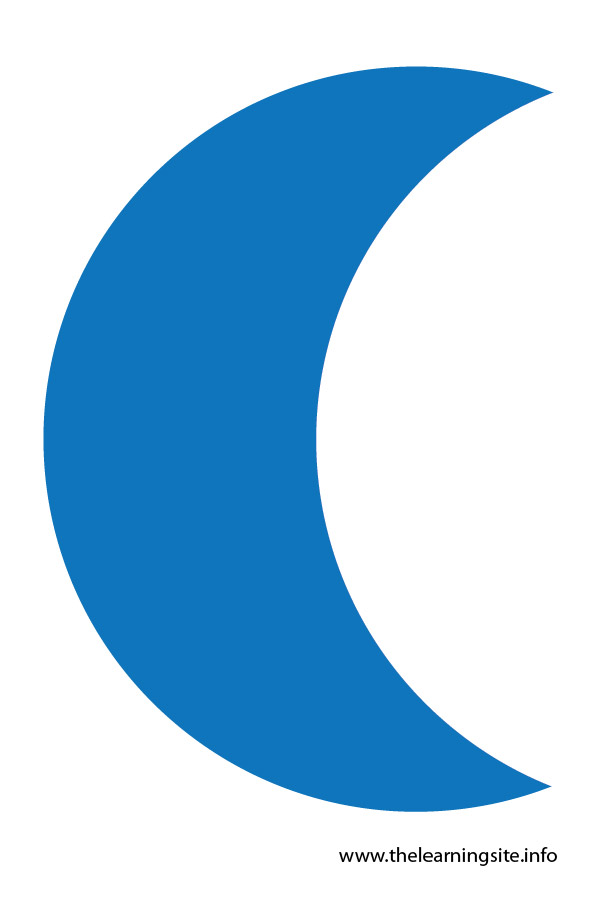 Crescent
Records
MMXIV